RESTOREREBUILDRENEW
welcome
we are glad to
Have you with us
IN 2022
WHEELER
CHURCH
OF
CHRIST
Songs of Praise To God
Opening Prayer
Songs of Praise To God
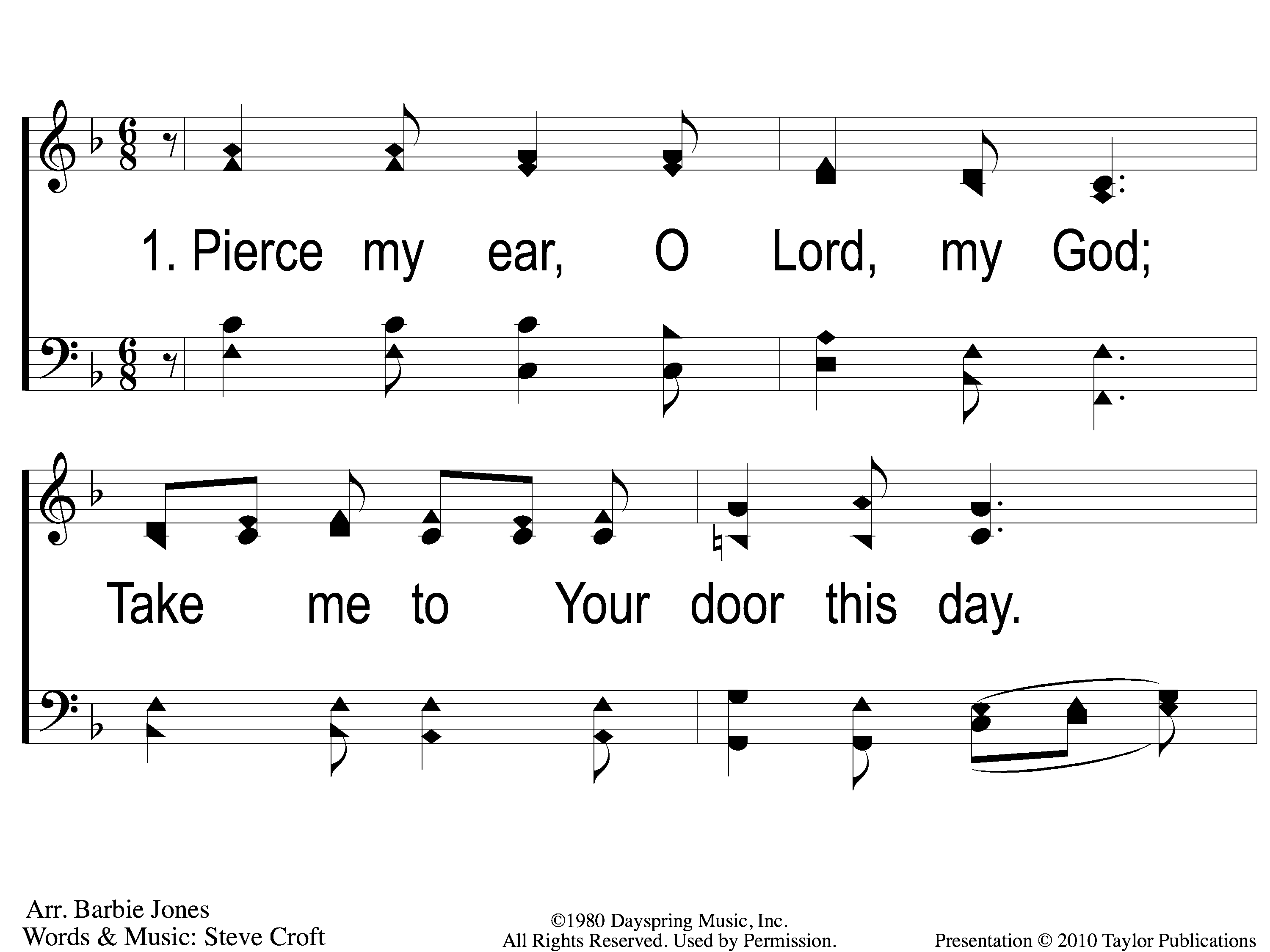 Pierce My Ear
0
1-1 Pierce my ear
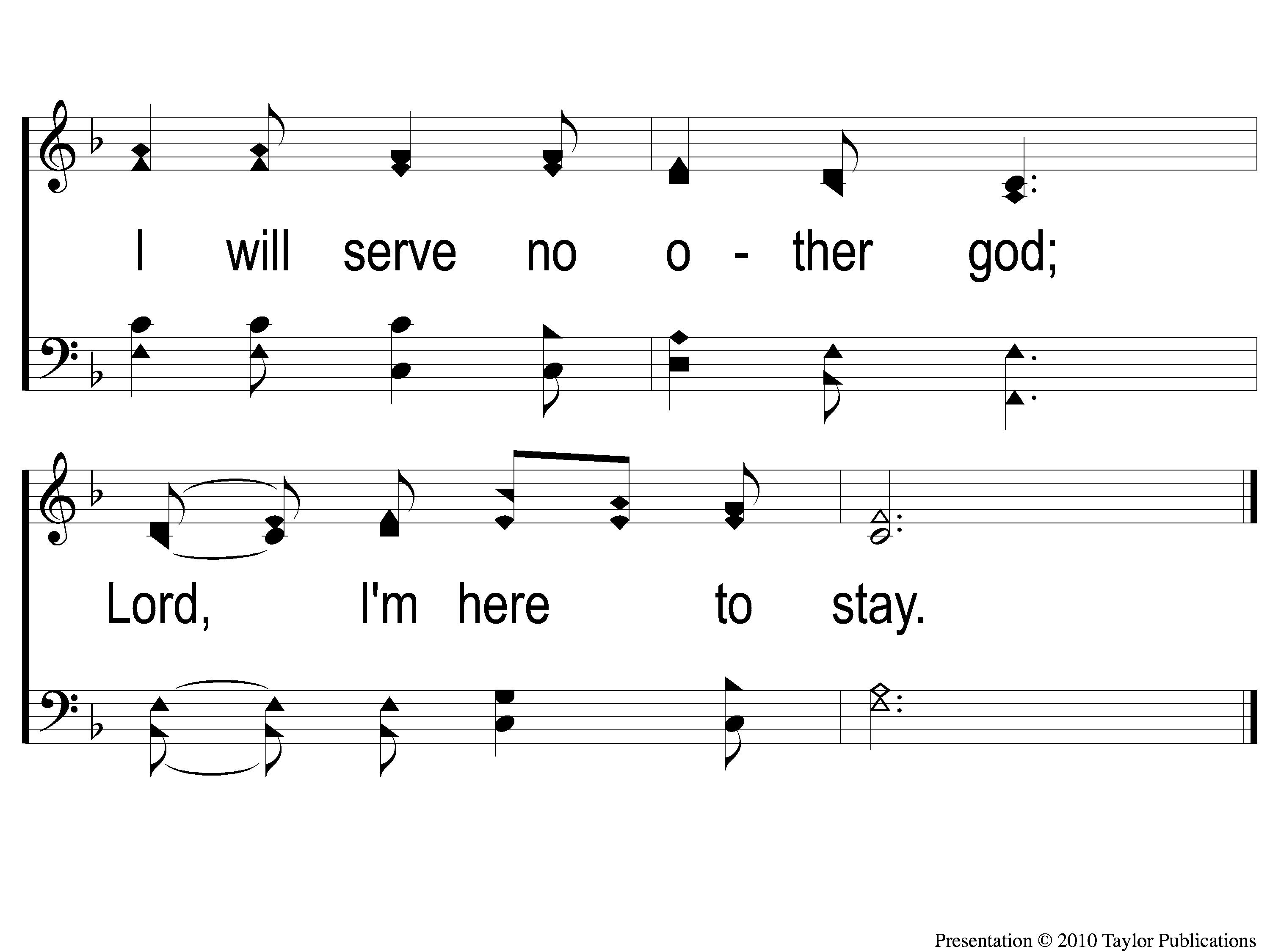 Pierce My Ear
0
1-2 Pierce my ear
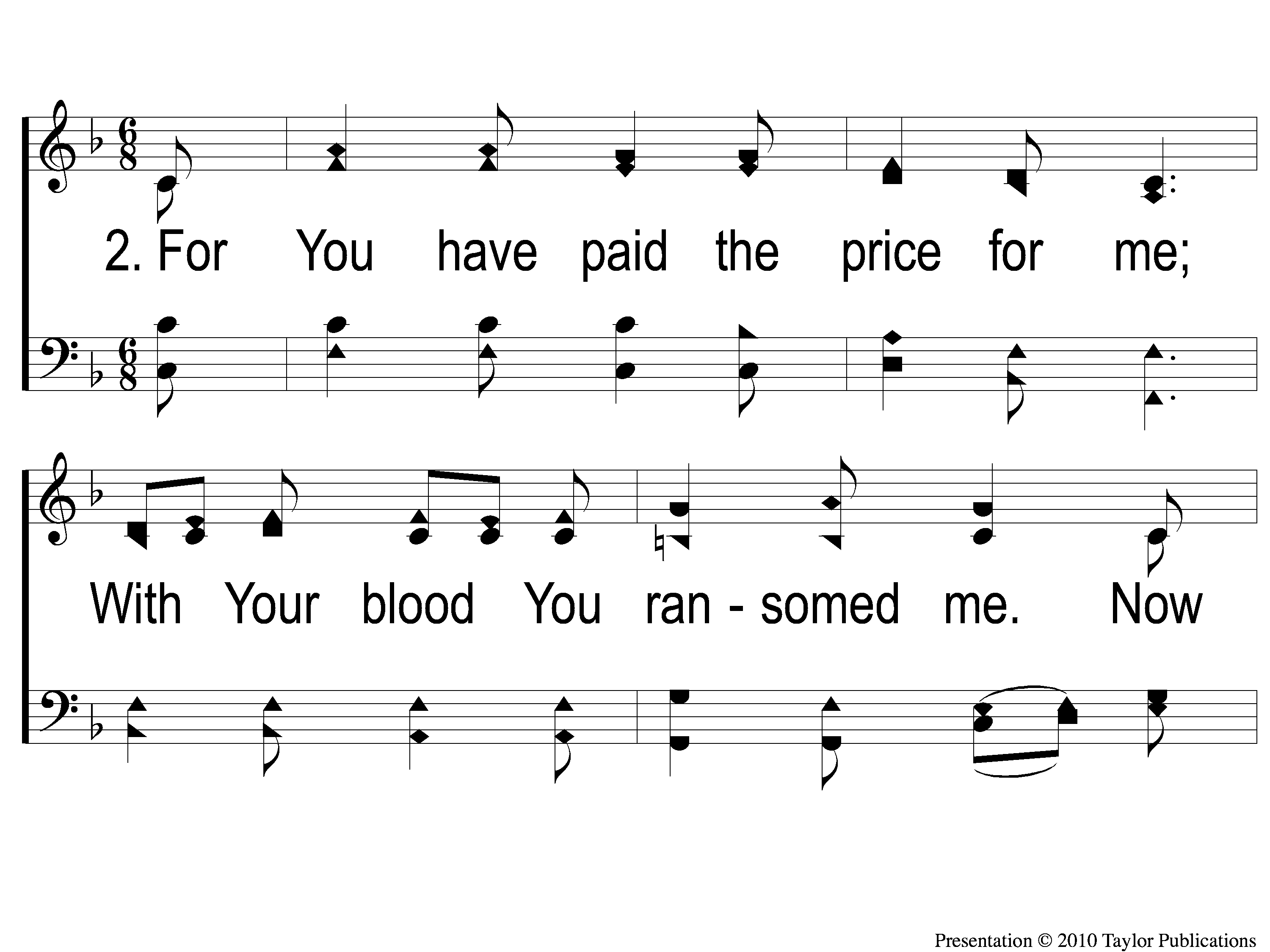 Pierce My Ear
0
2-1 Pierce my ear
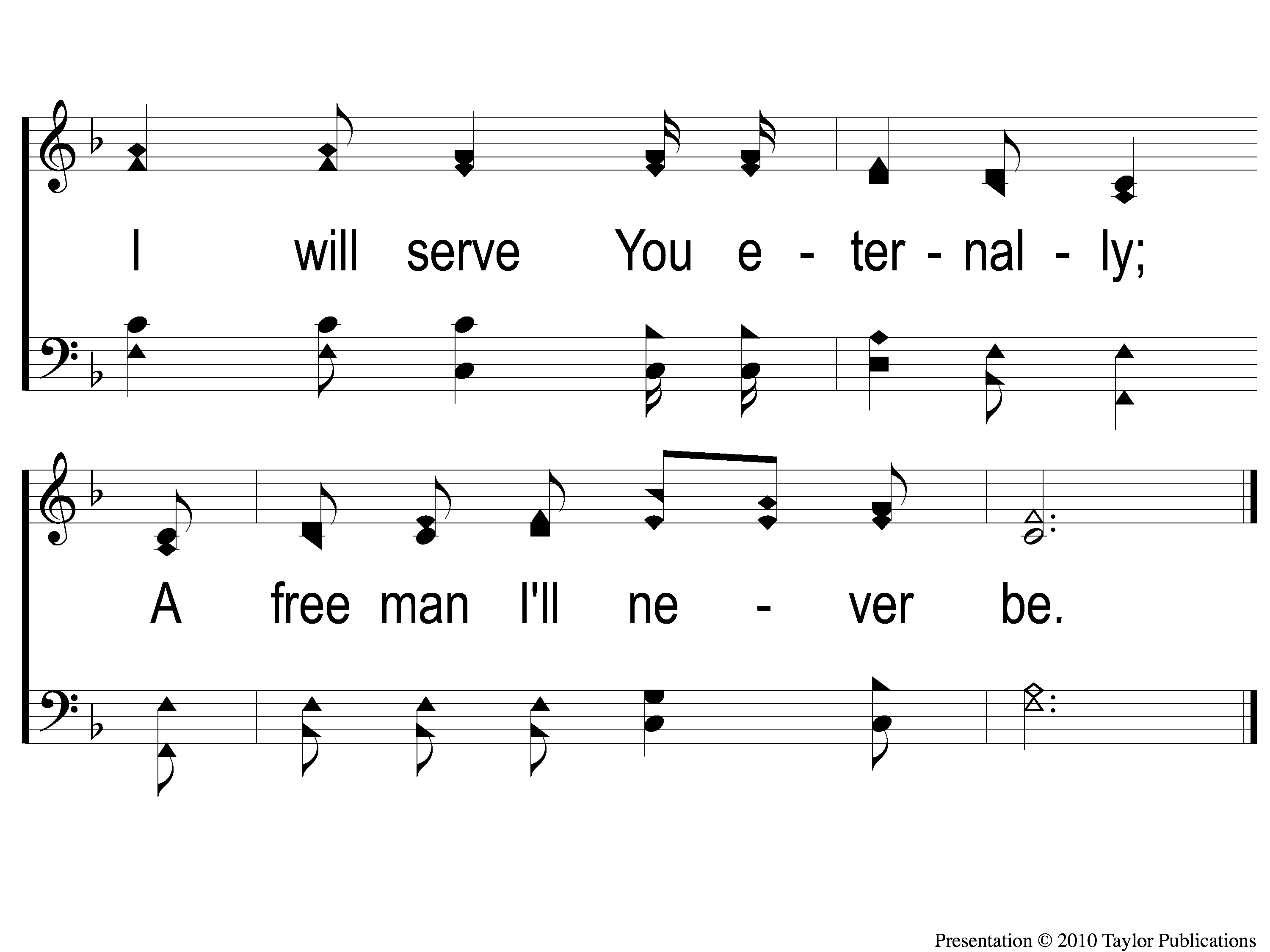 Pierce My Ear
0
2-2 Pierce my ear
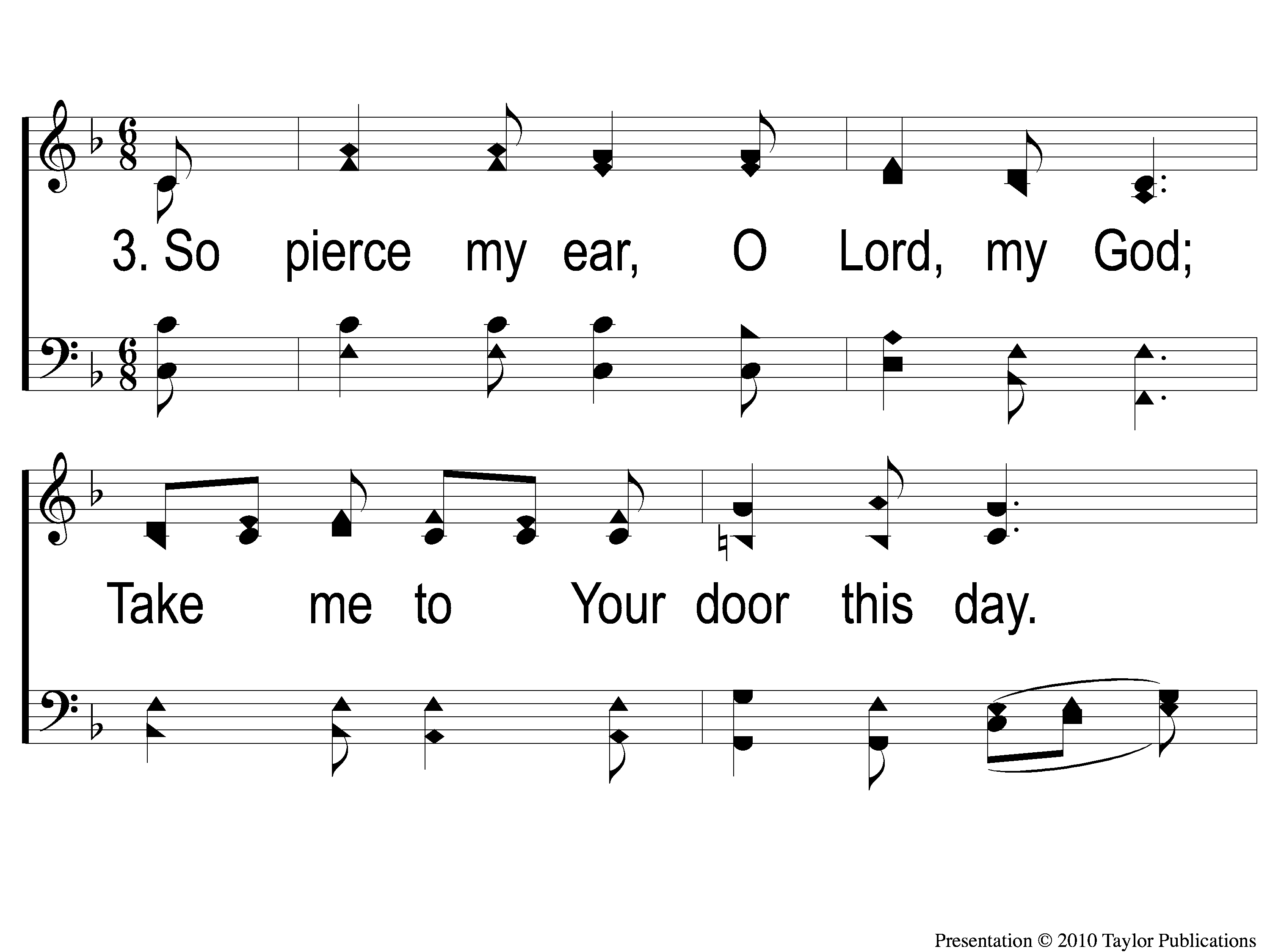 Pierce My Ear
0
3-1 Pierce my ear
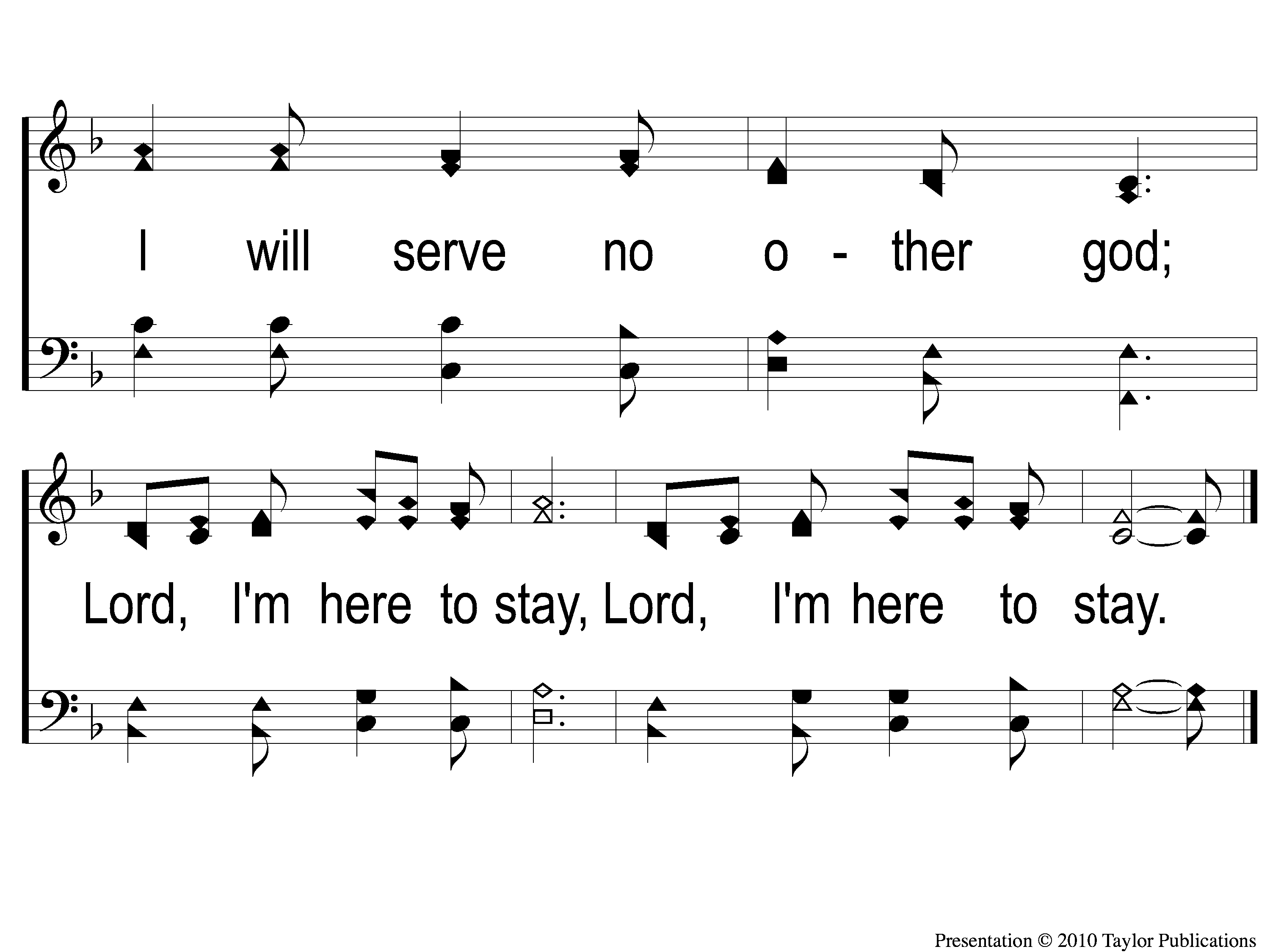 Pierce My Ear
0
3-2 Pierce my ear
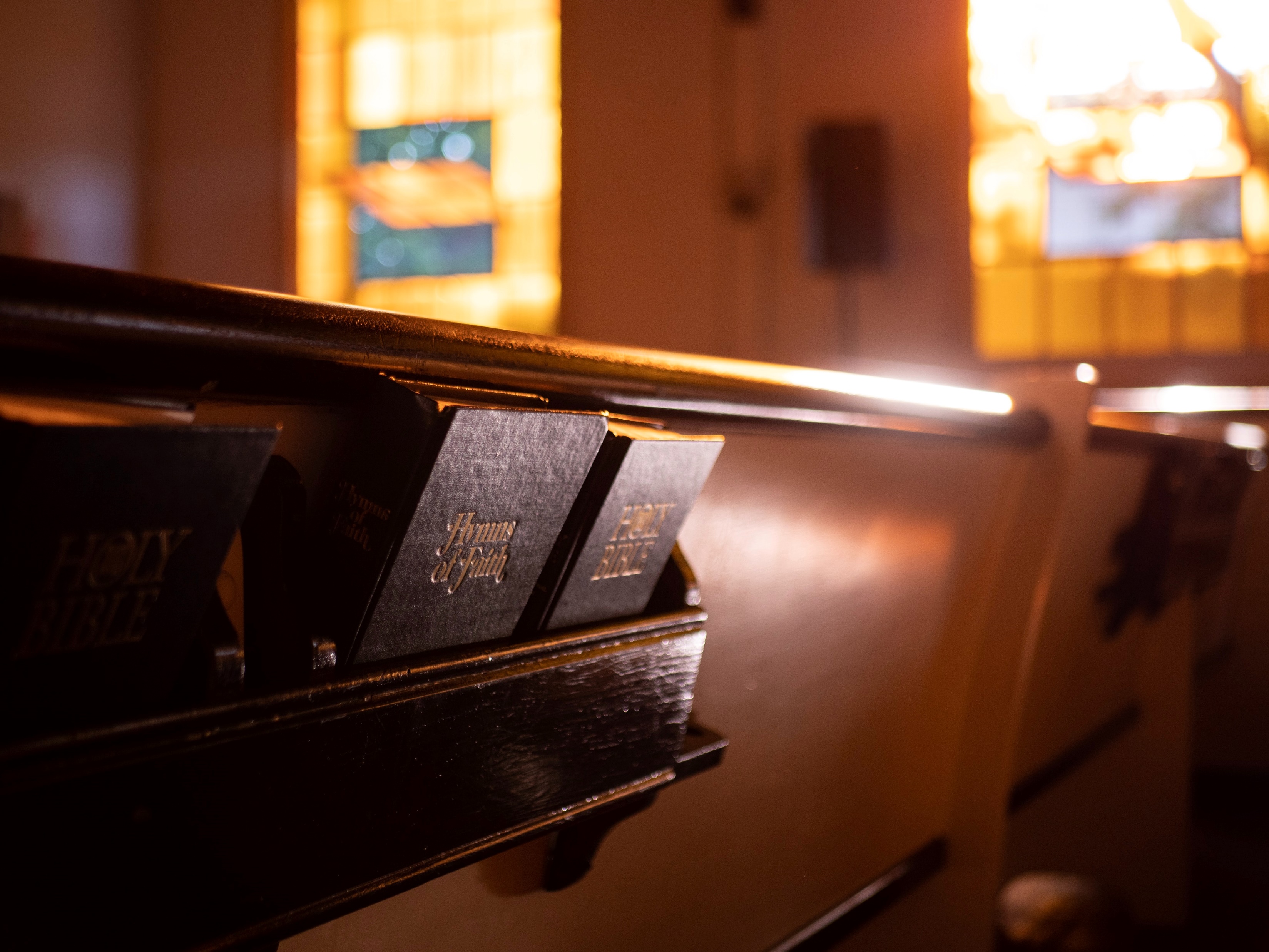 Renewed
by
Hymns
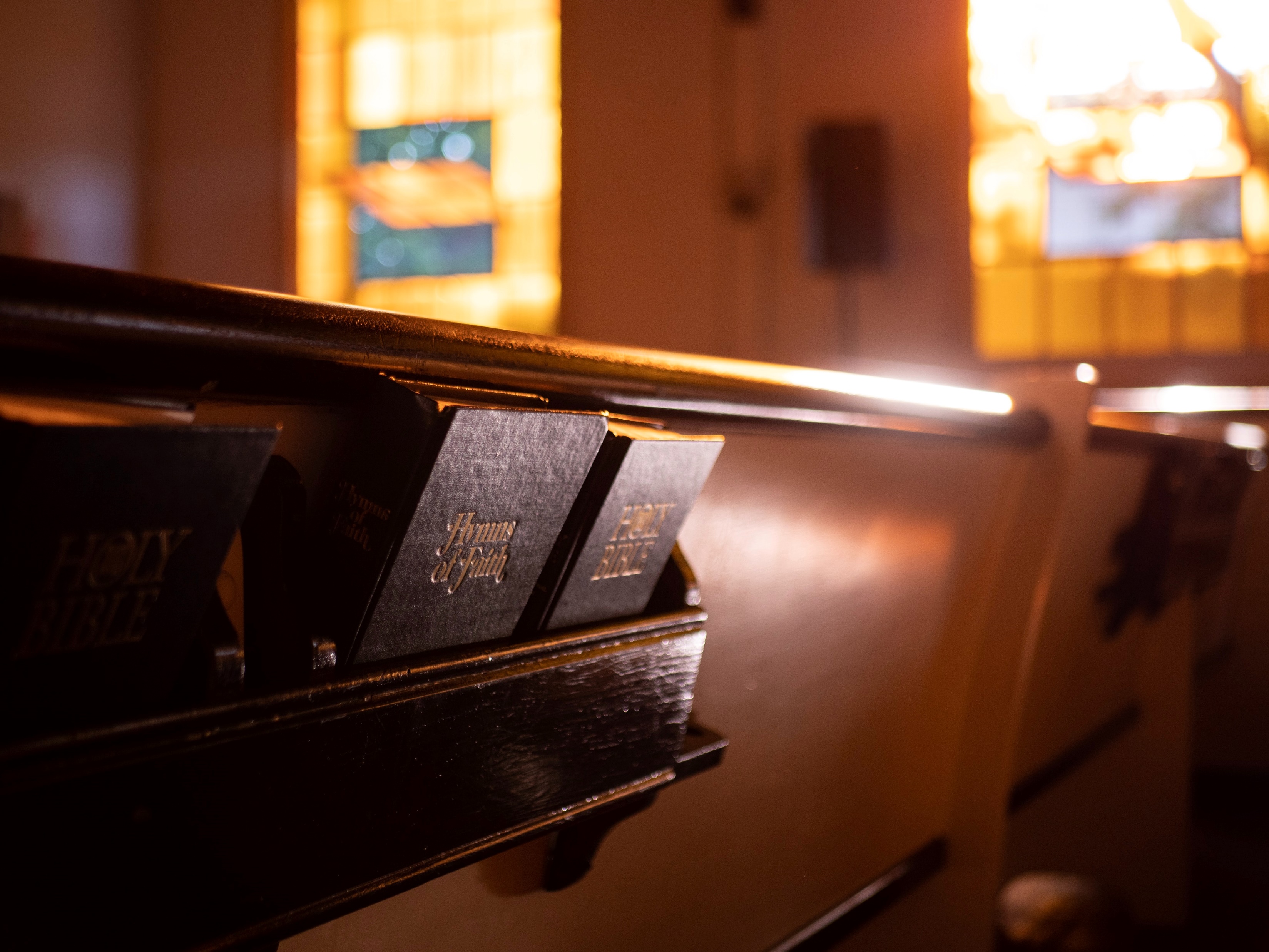 Pierce
My Ear
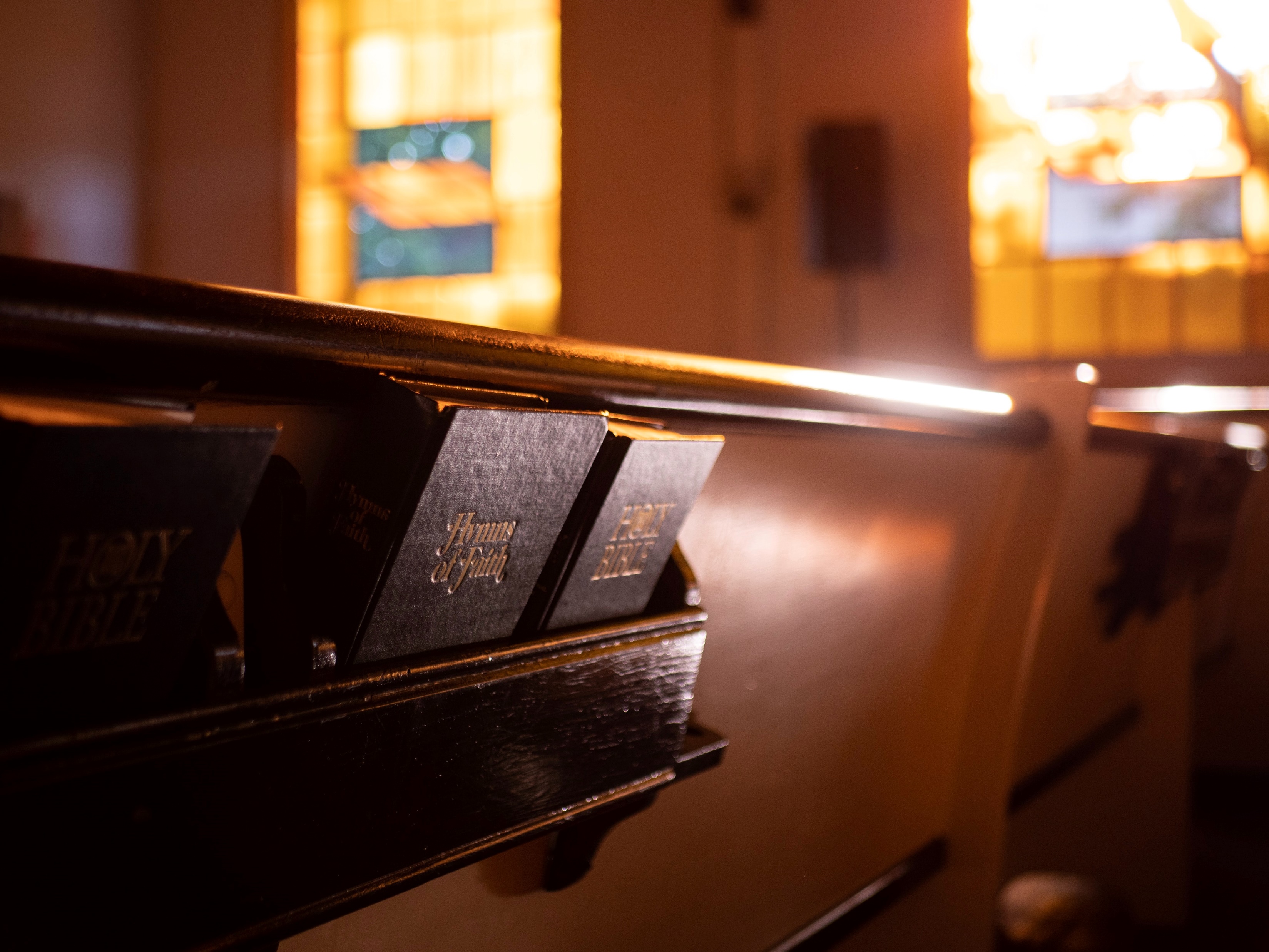 Hymn History
Words & Music: Steve Croft
Published: 1980
Occasion: Unknown
Text: Exodus 21:1-6, Deut. 15:12-18
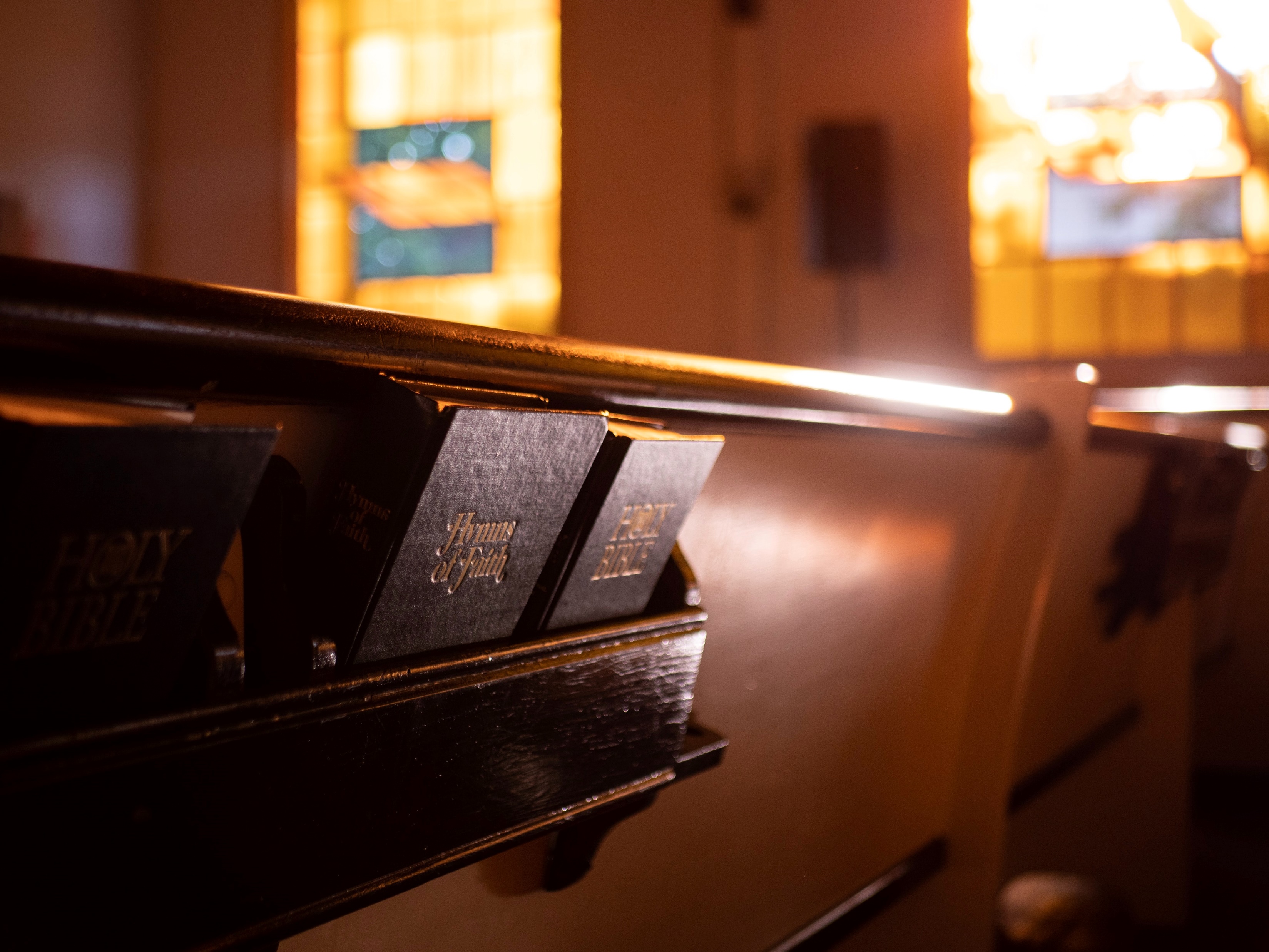 Slavery In The Law of Moses
Ex. 21:1-6 & Deut. 15:12-18
Book of the Covenant (Exodus 21-23)
Example: Jacob Working for Laban (Gen. 20-30)
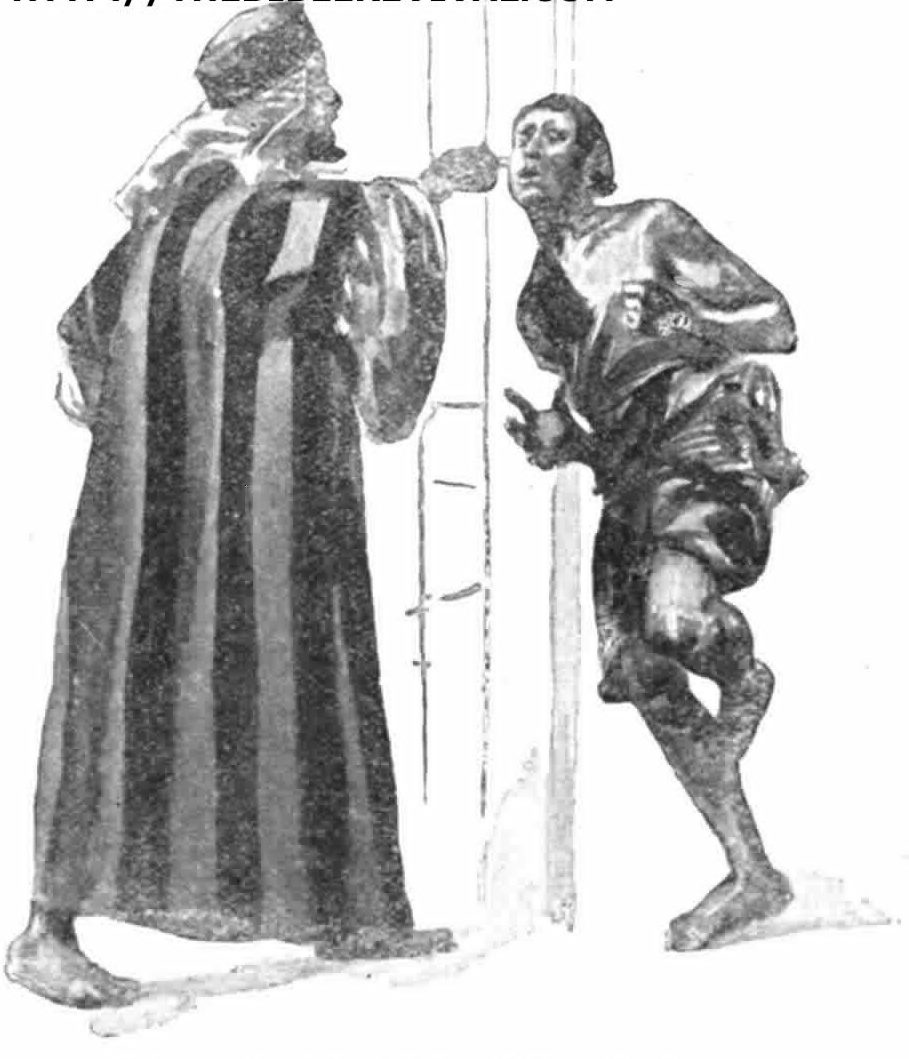 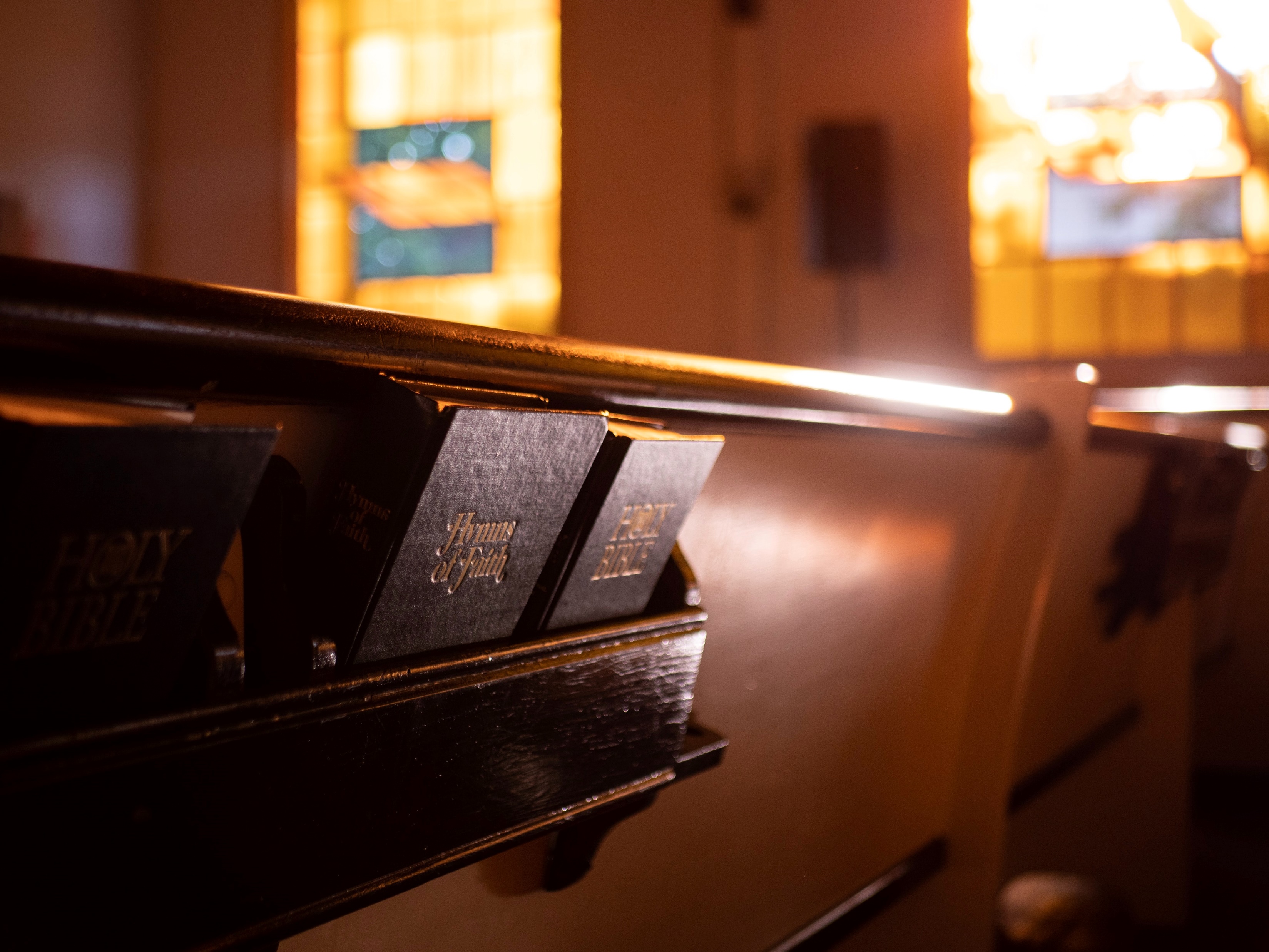 Choosing To Stay
Exodus 21:5
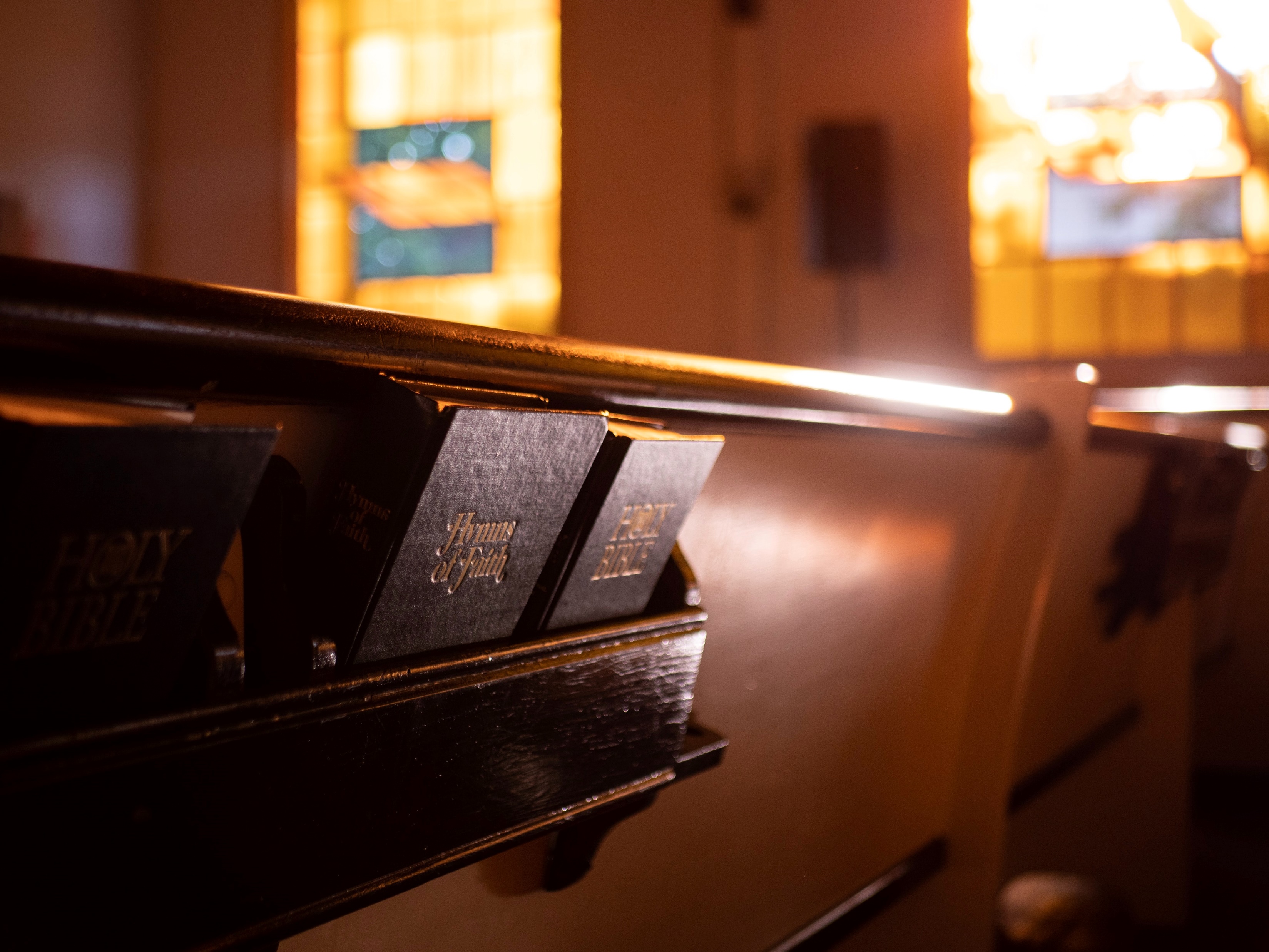 Choosing To Stay
Exodus 21:5
Reciprocal Love
The Master Treated You Well
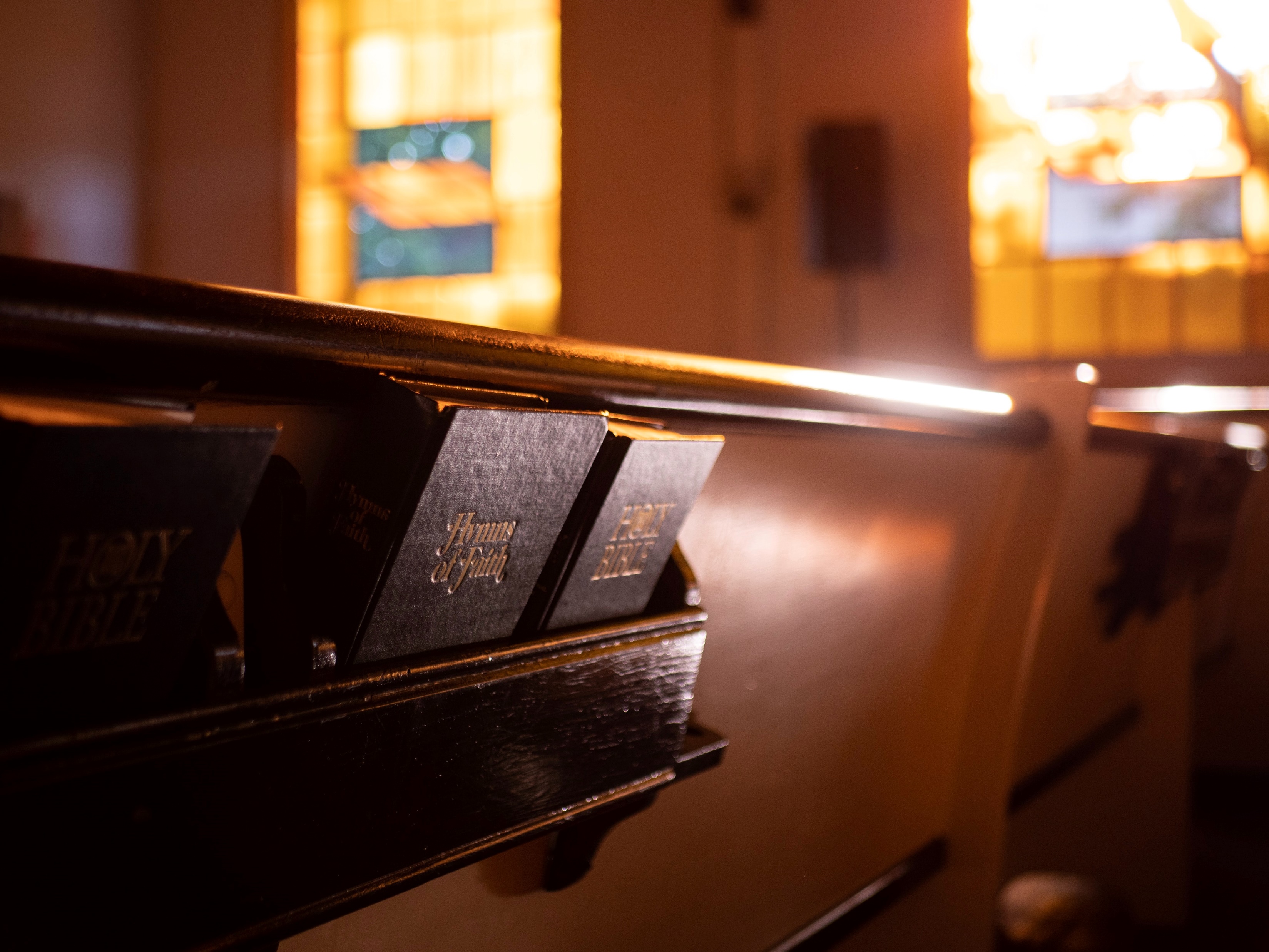 Symbolism In The Song
Why Piercing?
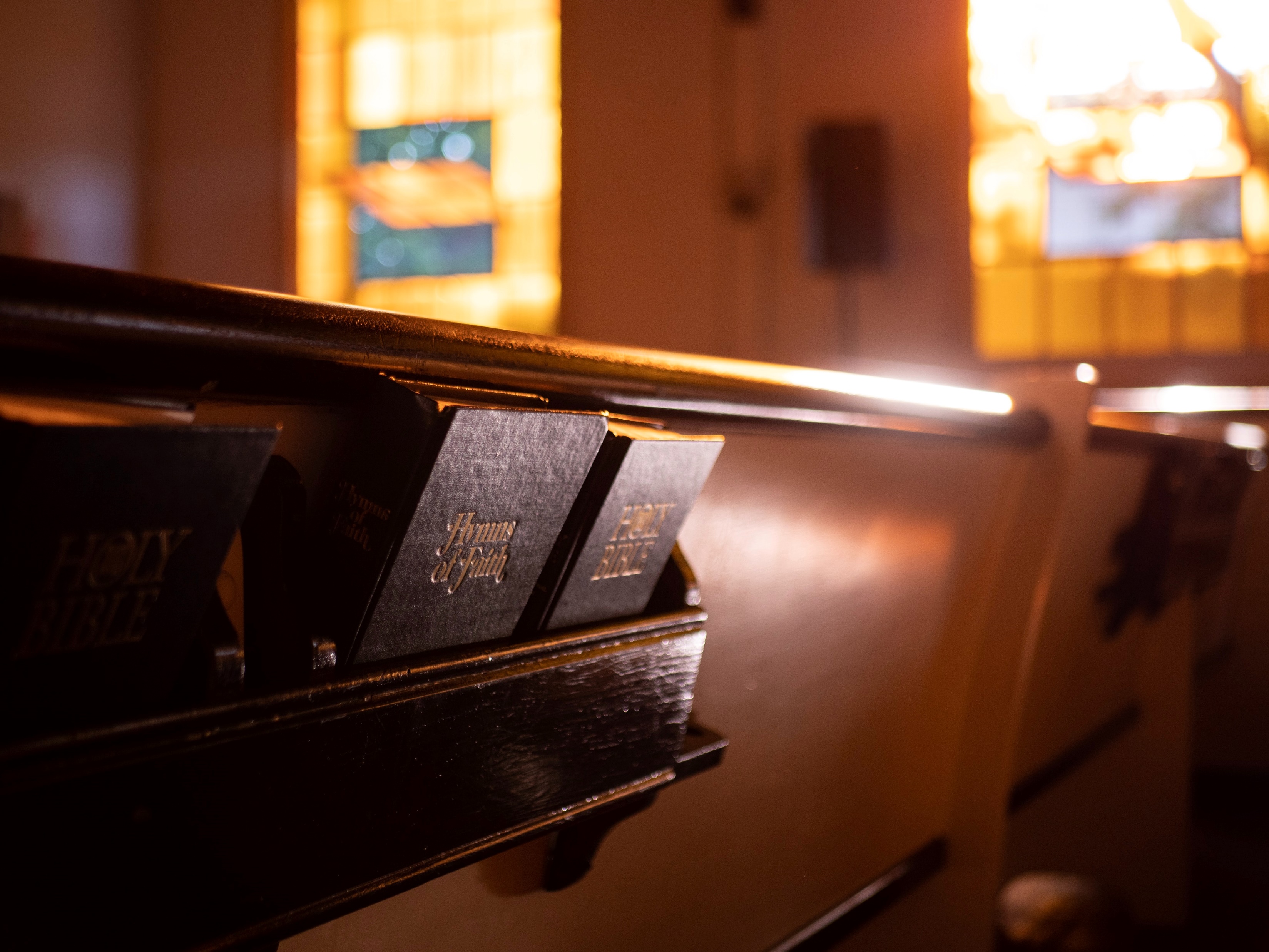 Symbolism In The Song
Why Piercing?
Jesus’ Pierced Hands, Feet, & Side
Psa. 22:16, Jn. 19:34, 37 (Zech. 12:10)
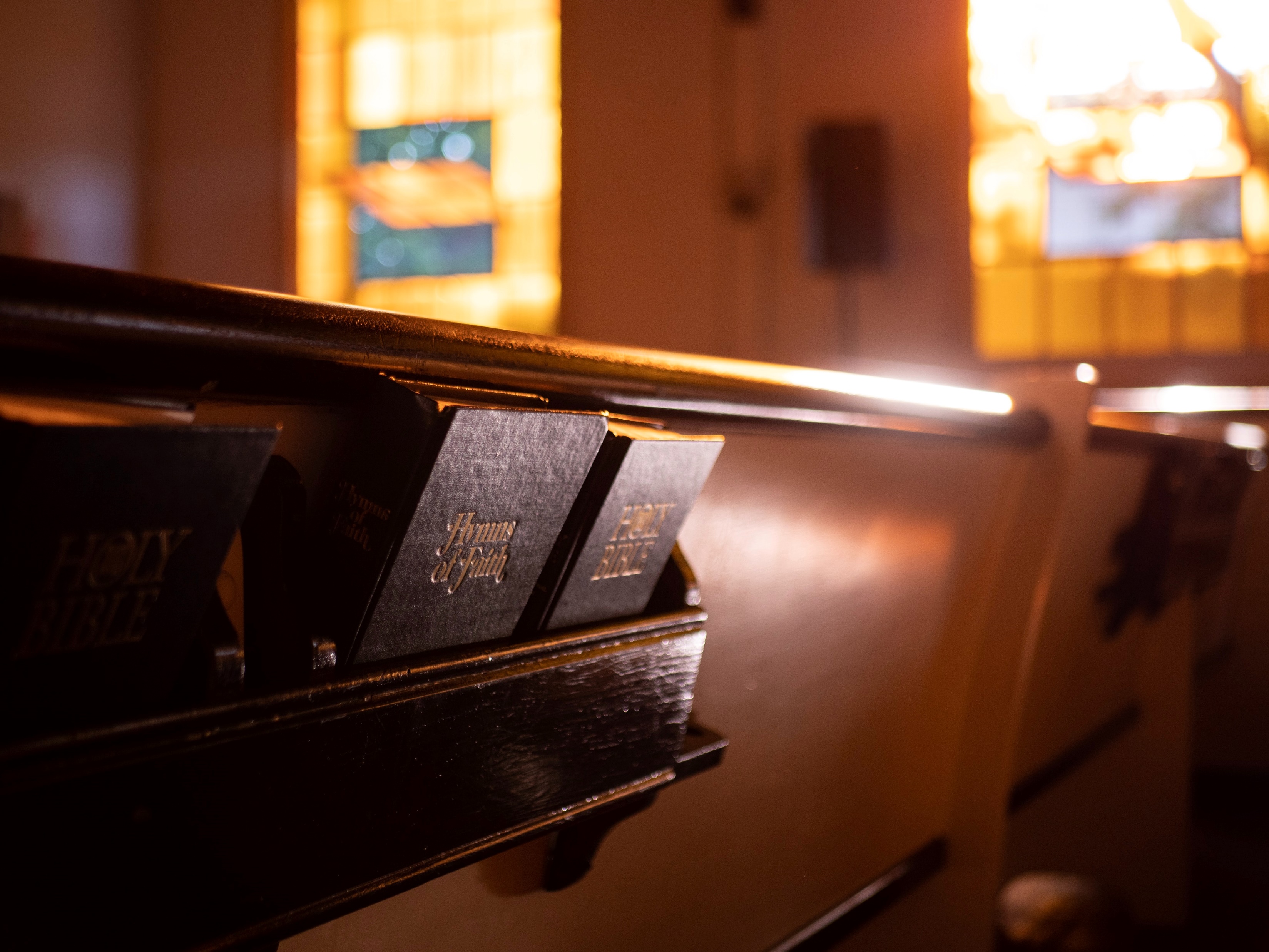 Symbolism In The Song
Why An Ear?
The Function of the Ear to Hear
Deut. 6:4, Psa. 40:6, Lk. 6:47, 8:21, 9:35
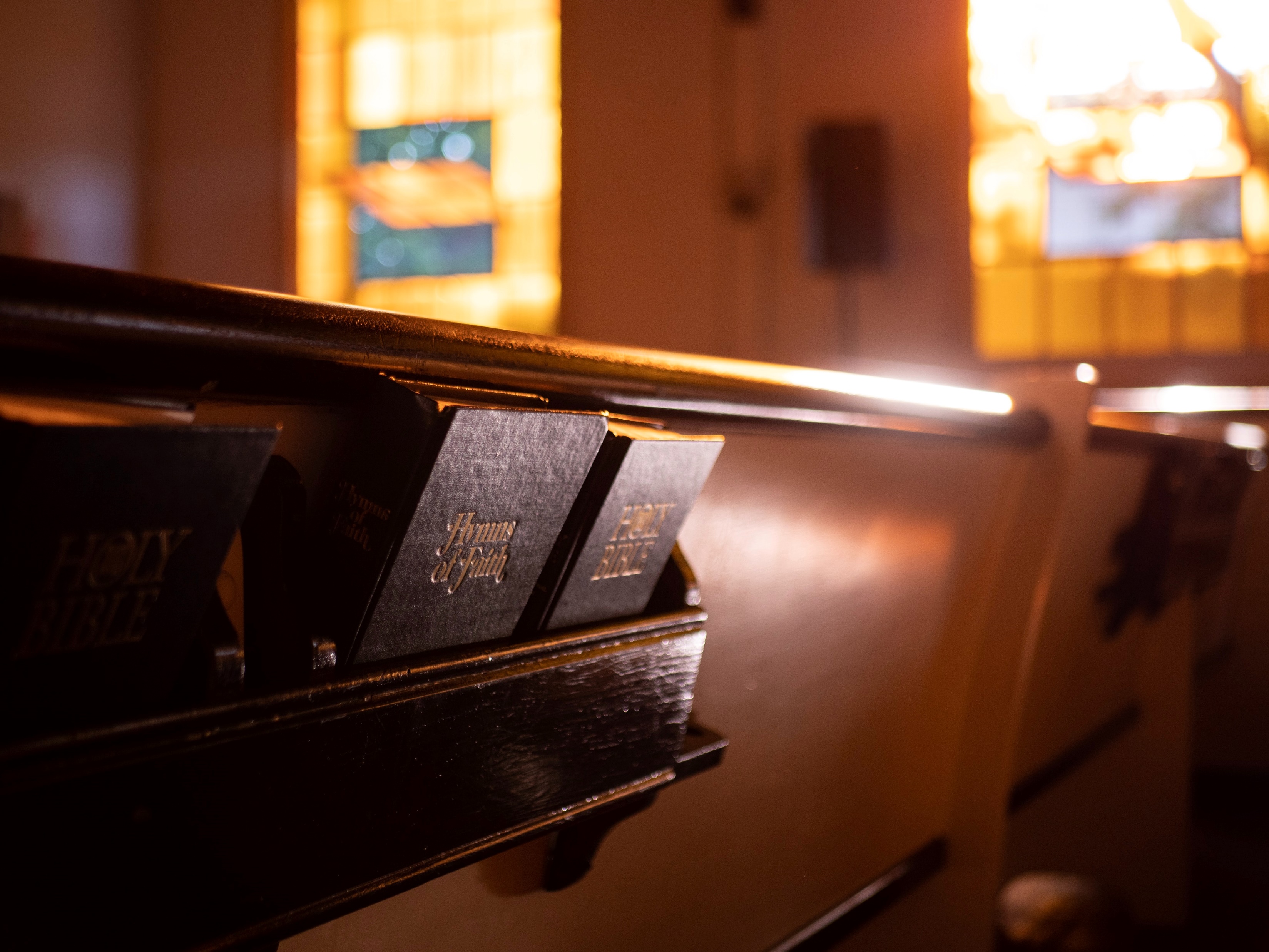 Symbolism In The Song
Why An Ear?
The Function of the Ear to Hear
Deut. 6:4, Psa. 40:6, Lk. 6:47, 8:21, 9:35
The Consecration of the Priests
Exodus 29:20
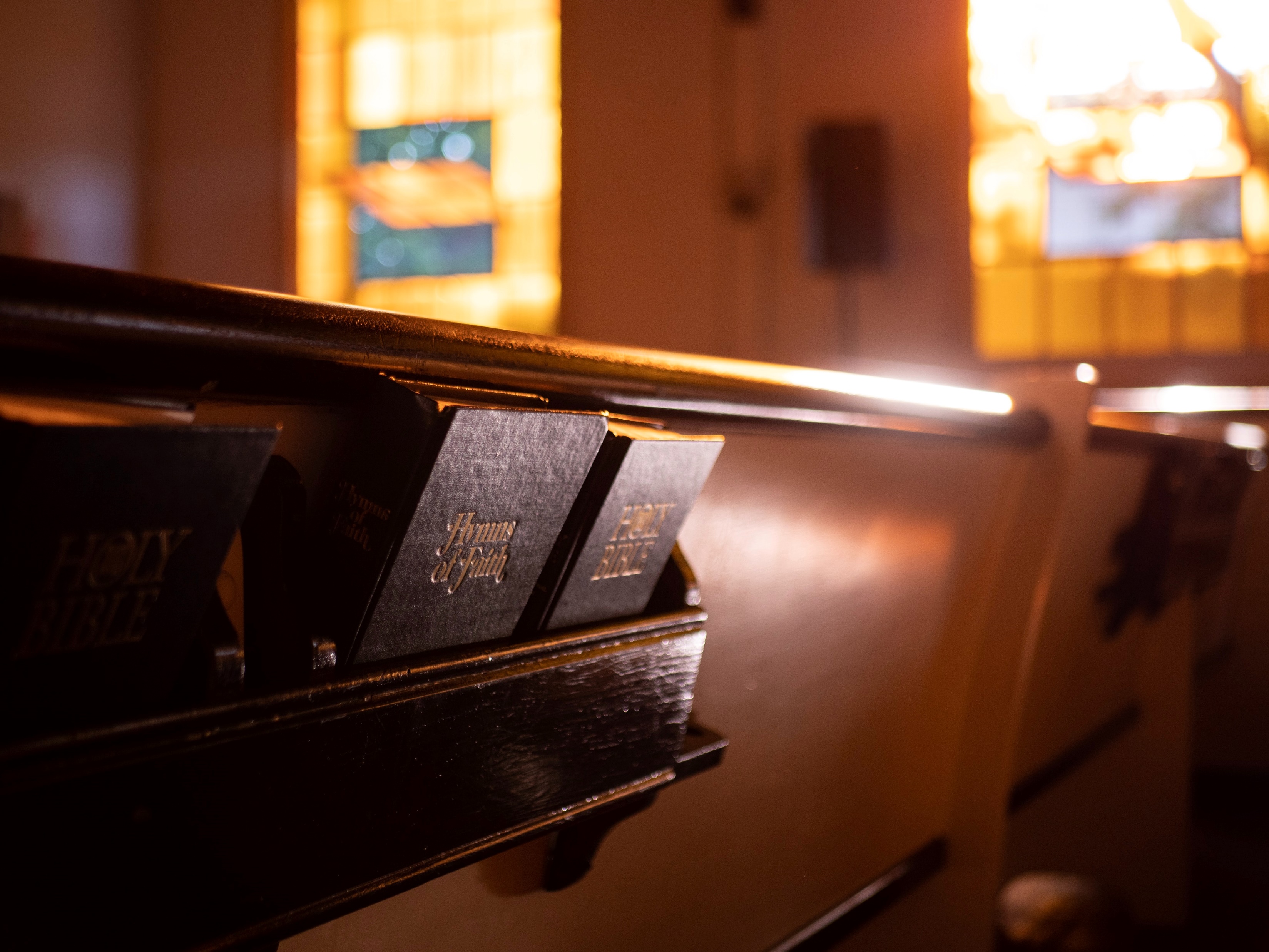 Symbolism In The Song
Why A Door?
The Decree – Deut. 16:18, 17:8
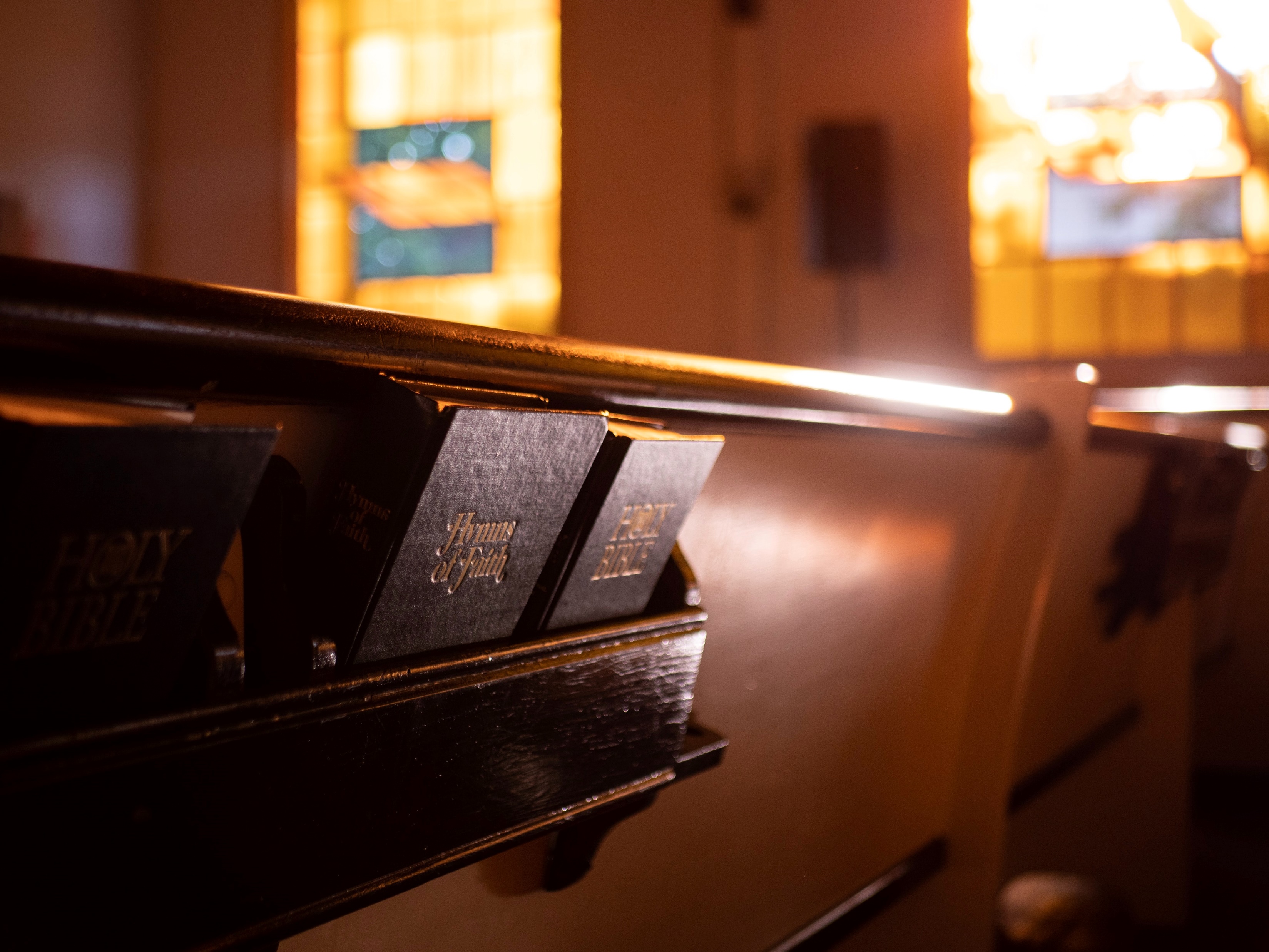 Symbolism In The Song
Why A Door?
The Decree – Deut. 16:18, 17:8
The Entry – Jn. 10:7-9
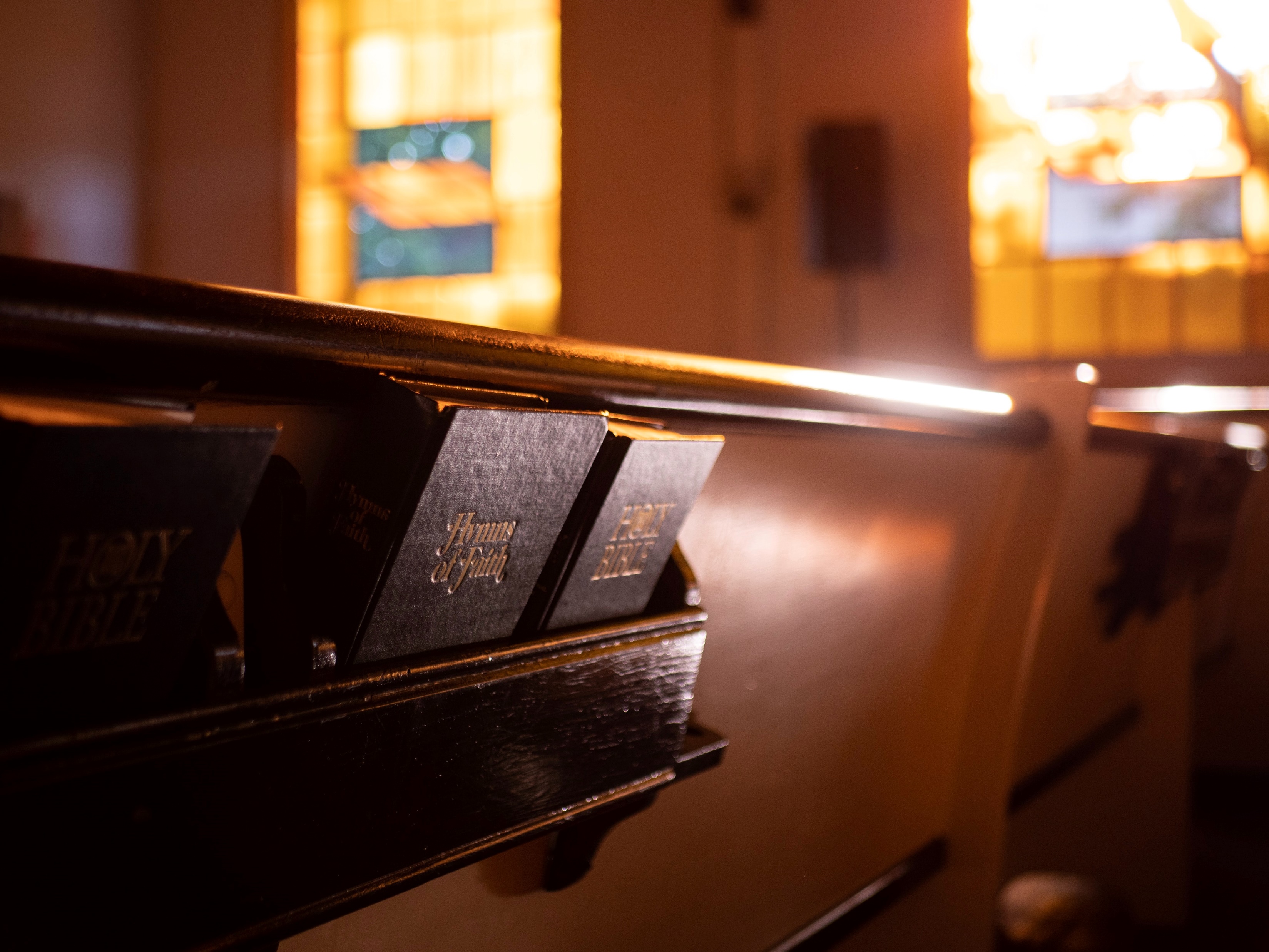 Symbolism In The Song
Why A Door?
The Decree – Deut. 16:18, 17:8
The Entry – Jn. 10:7-9
The Imagery – Ex. 12-13
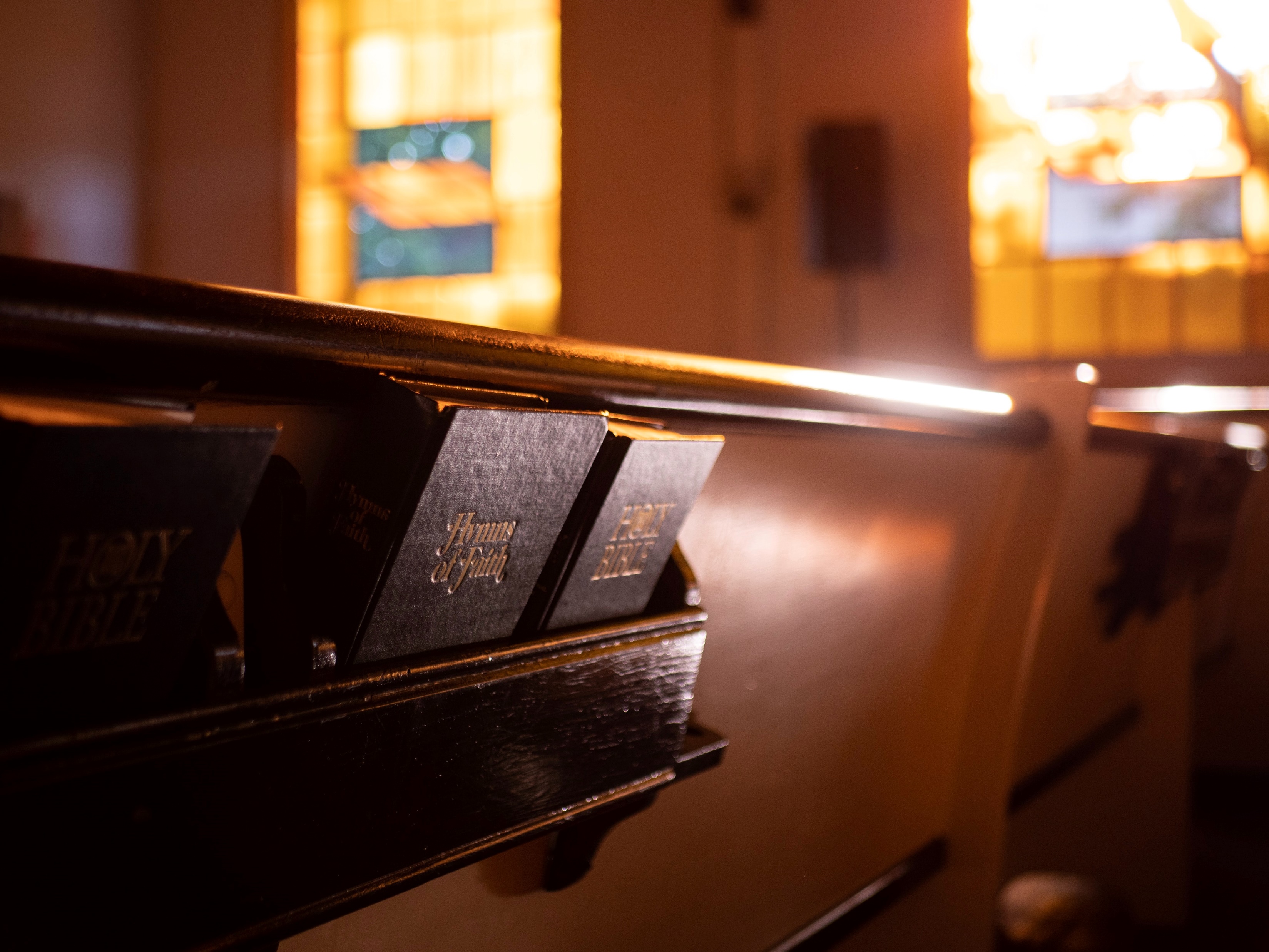 Lessons
We Committed to Serve God & God Alone
Matt. 6:24, Rom. 6:19-22
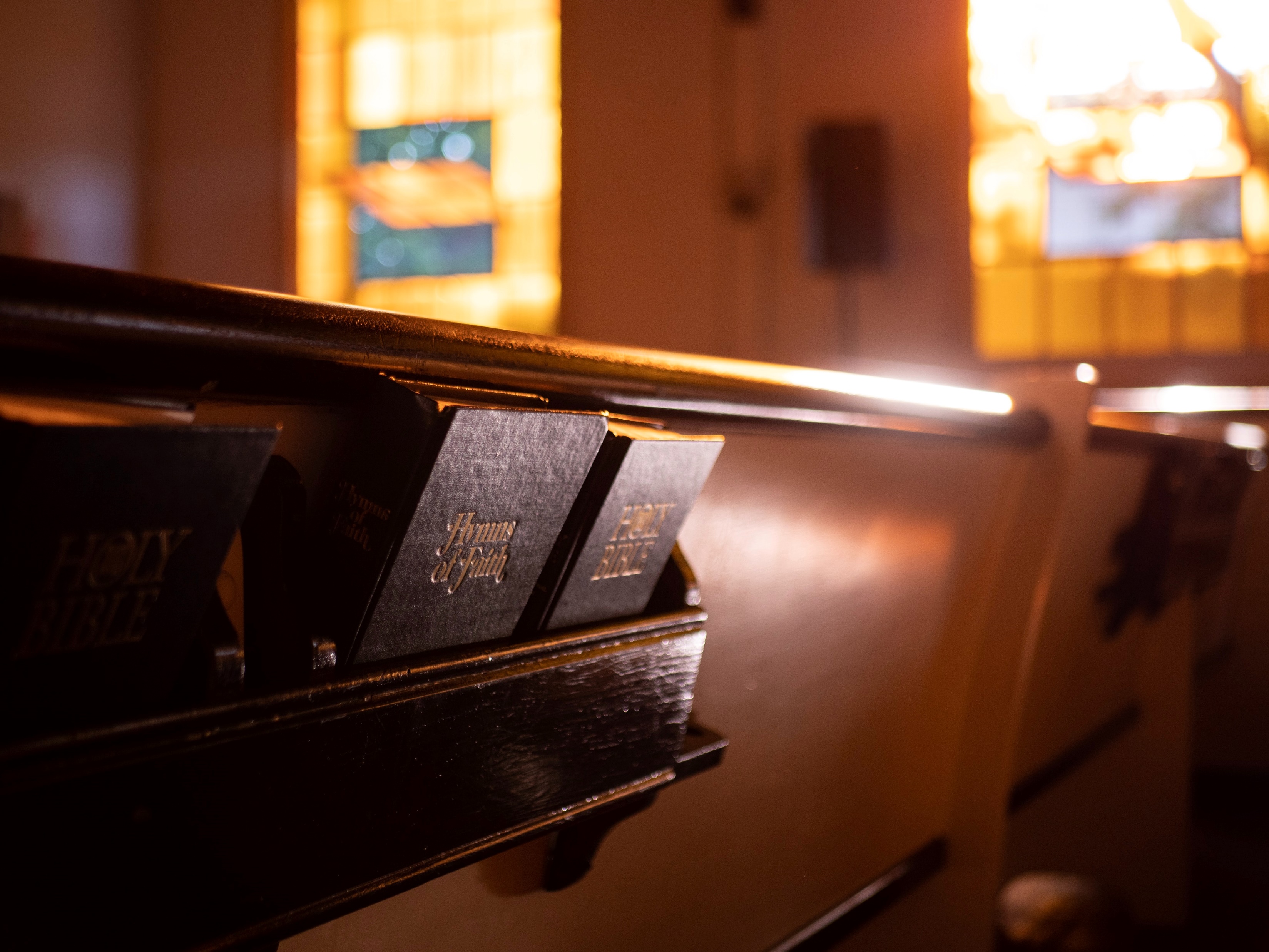 Lessons
We Committed to Serve God & God Alone
Matt. 6:24, Rom. 6:19-22
We Committed to Serve God Forever
Gal. 2:20, Rev. 2:10
Songs of Praise To God
The Lord’s Supper
Acts 20:7
Closing Prayer
Songs of Praise To God
RESTOREREBUILDRENEW
Wednesday
Worship & Classes @ 6:30 pm
IN 2022
WHEELER
CHURCH
OF
CHRIST